Resources
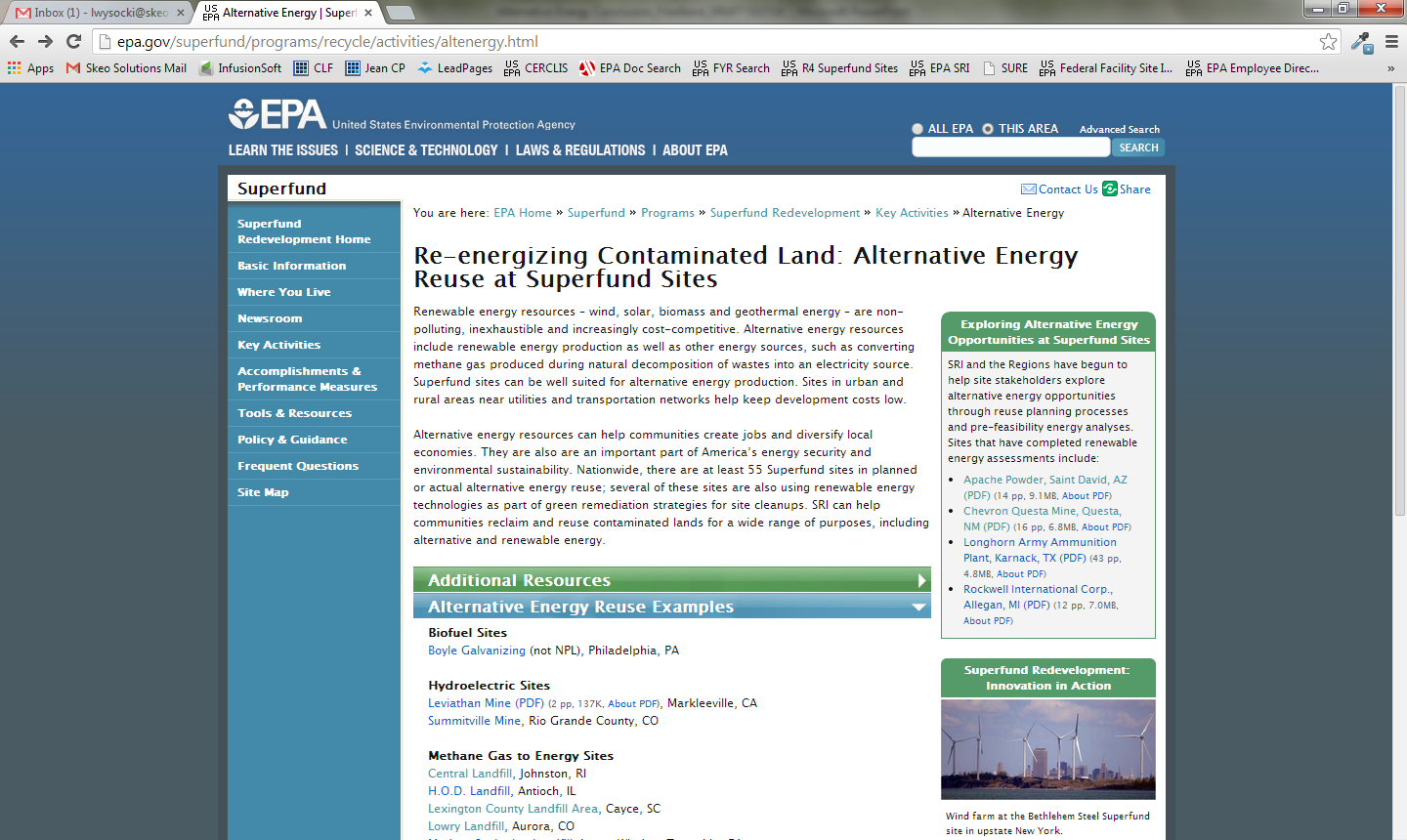 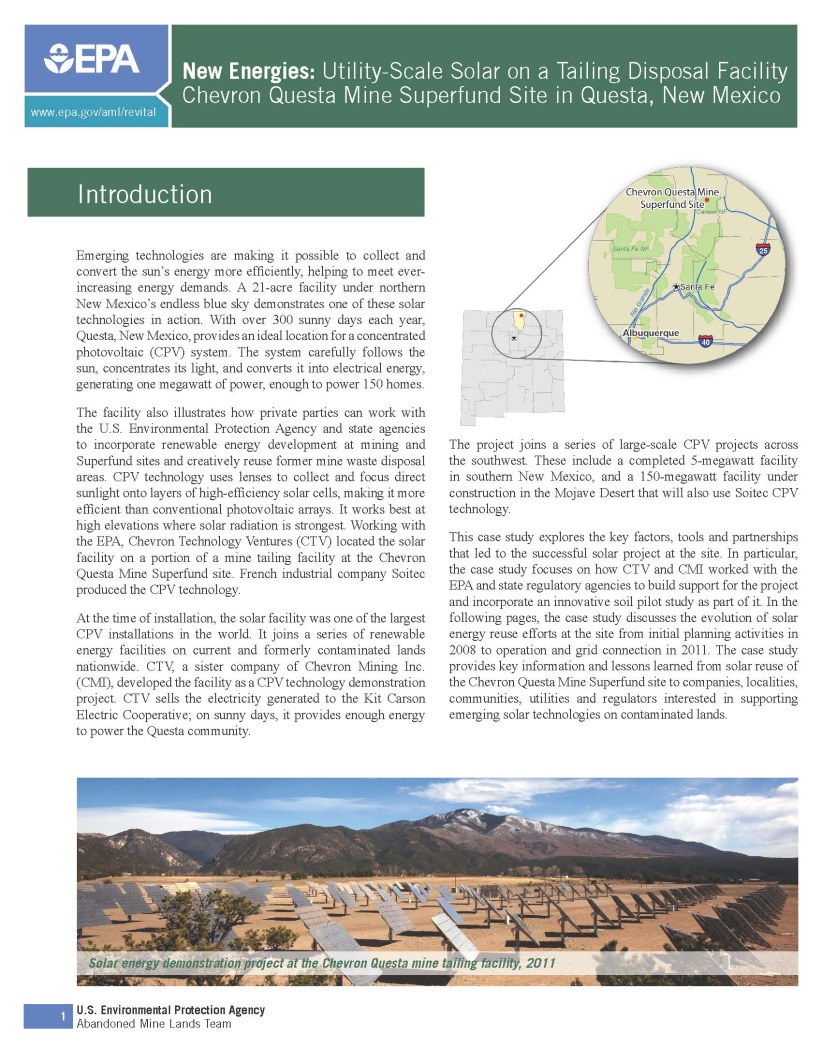 Partnerships
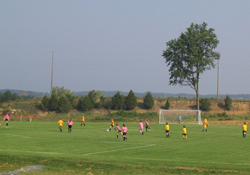 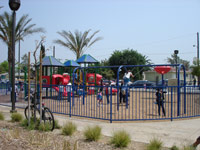 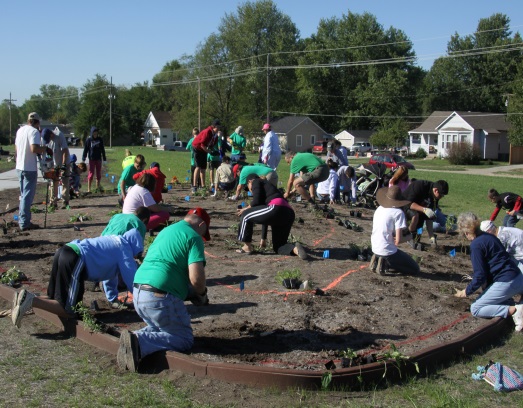 U.S. Soccer Foundation support at Avtex Fibers Superfund site, Virginia
The Trust for Public Land support at Pemaco Maywood Superfund site, California
Pollinator Partnership support at Chemical Commodities, Inc. Superfund site, Kansas
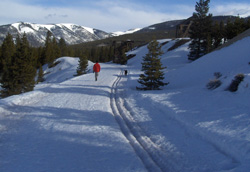 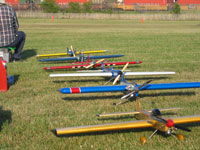 Rails-to-Trails Conservancy support at California Gulch Superfund site, Colorado
Academy of Model 
Aeronautics support at Auburn Road Landfill Superfund site, New Hampshire
http://www.epa.gov/superfund/programs/recycle/activities/organizations.html
SRI Coordinators by Region
For More Information, Contact:
Melissa Friedland
Superfund Program Manager for Redevelopment
friedland.melissa@epa.gov
(703) 603-8864

Frank Avvisato
Superfund Redevelopment Initiative Project Officer
avvisato.frank@epa.gov
(703) 603-8949

http://www.epa.gov/superfund/programs/recycle/